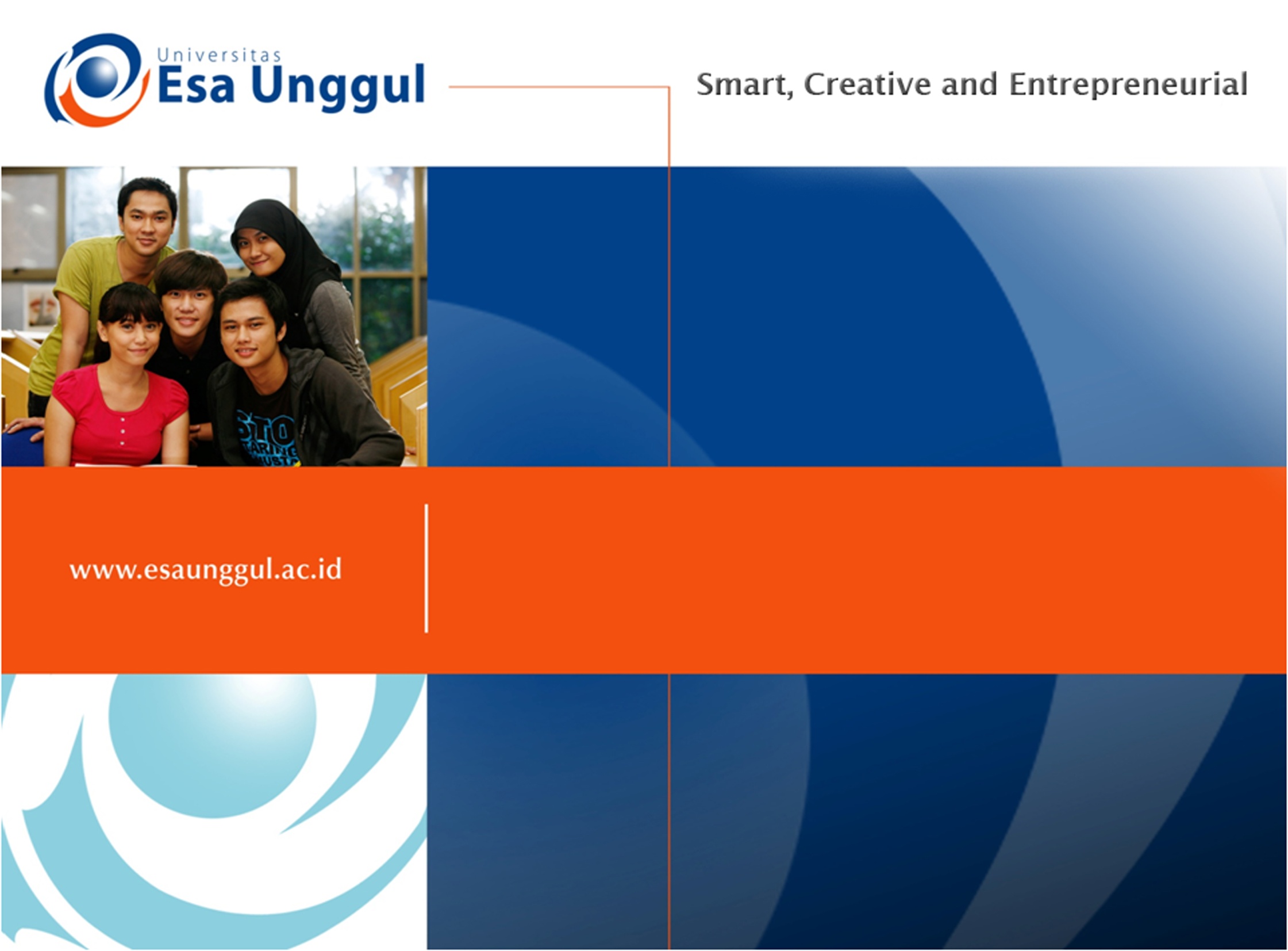 Introduction Information Resources Management  
Riya Widayanti
Sistem Informasi - FASILKOM
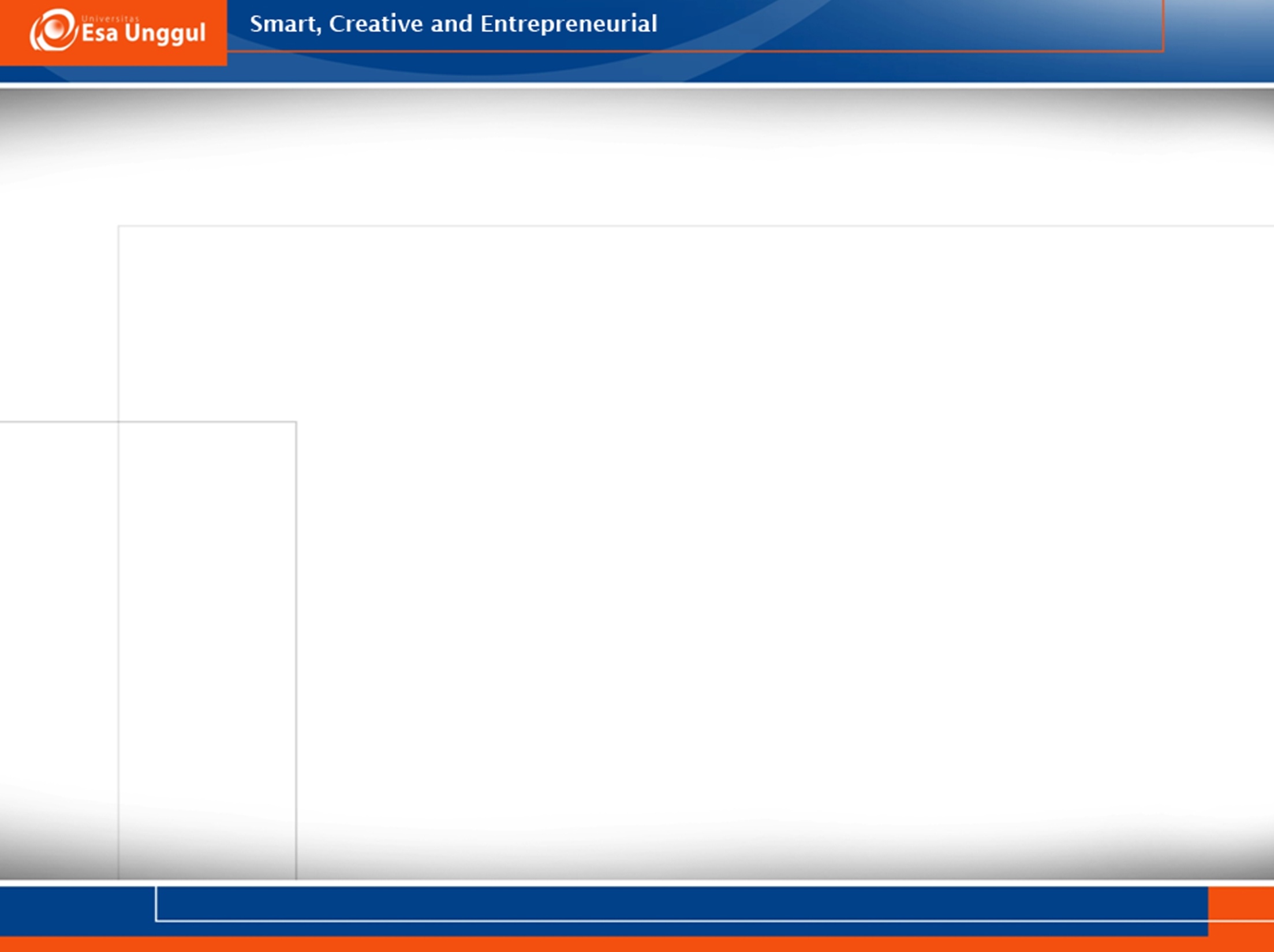 VISI DAN MISI UNIVERSITAS ESA UNGGUL
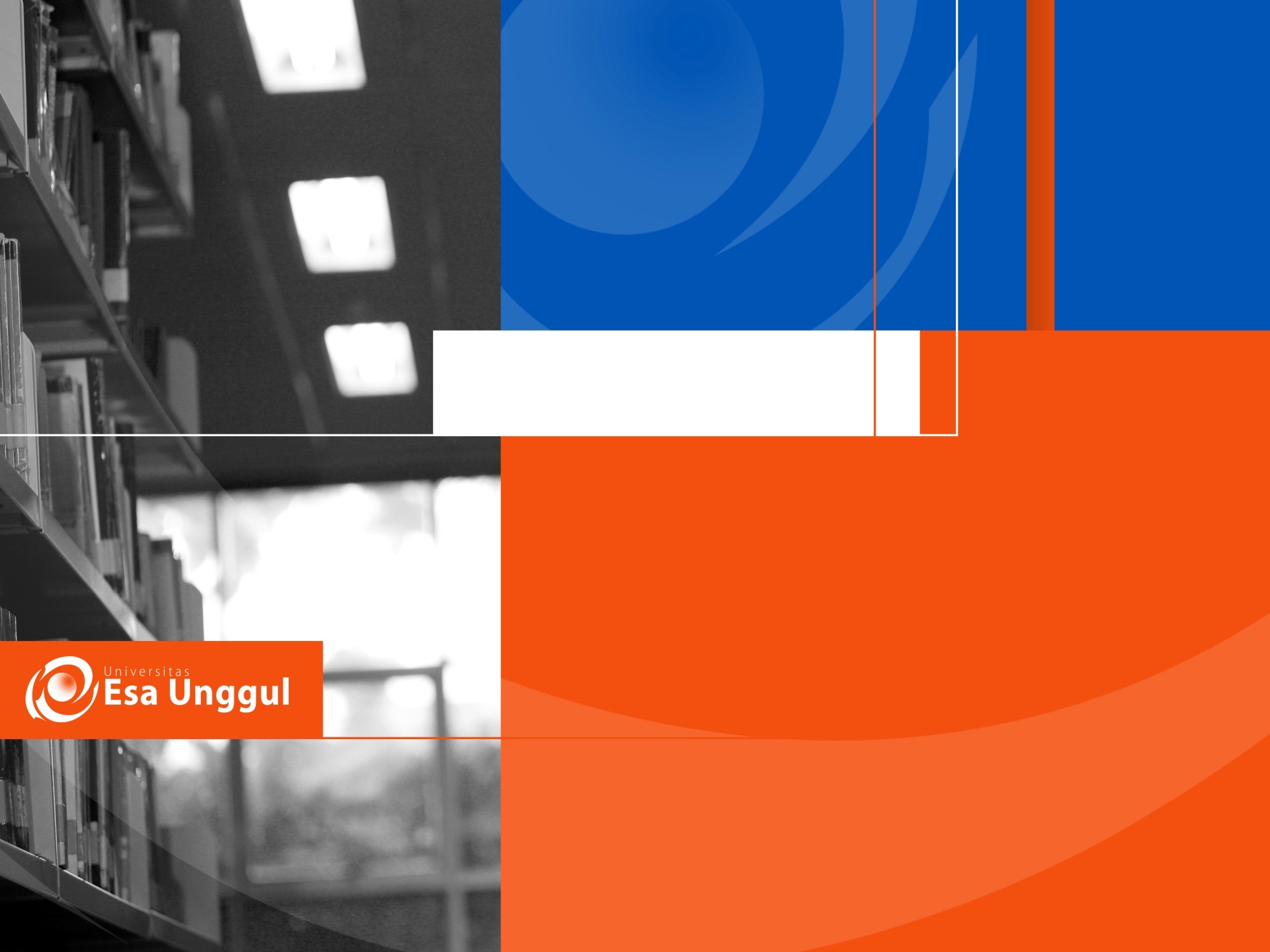 Materi Sebelum UTS
01.  Pendahuluan IRM
02.  Peran TI bagi pencapaian Kinerja
03.  Siklus Manajemen Sumber Daya TI
04.  Strategi Manajemen SDI
05.  Evolusi Informasi
06.   Assessment Manajemen SDI
07.   Laporan Assessment
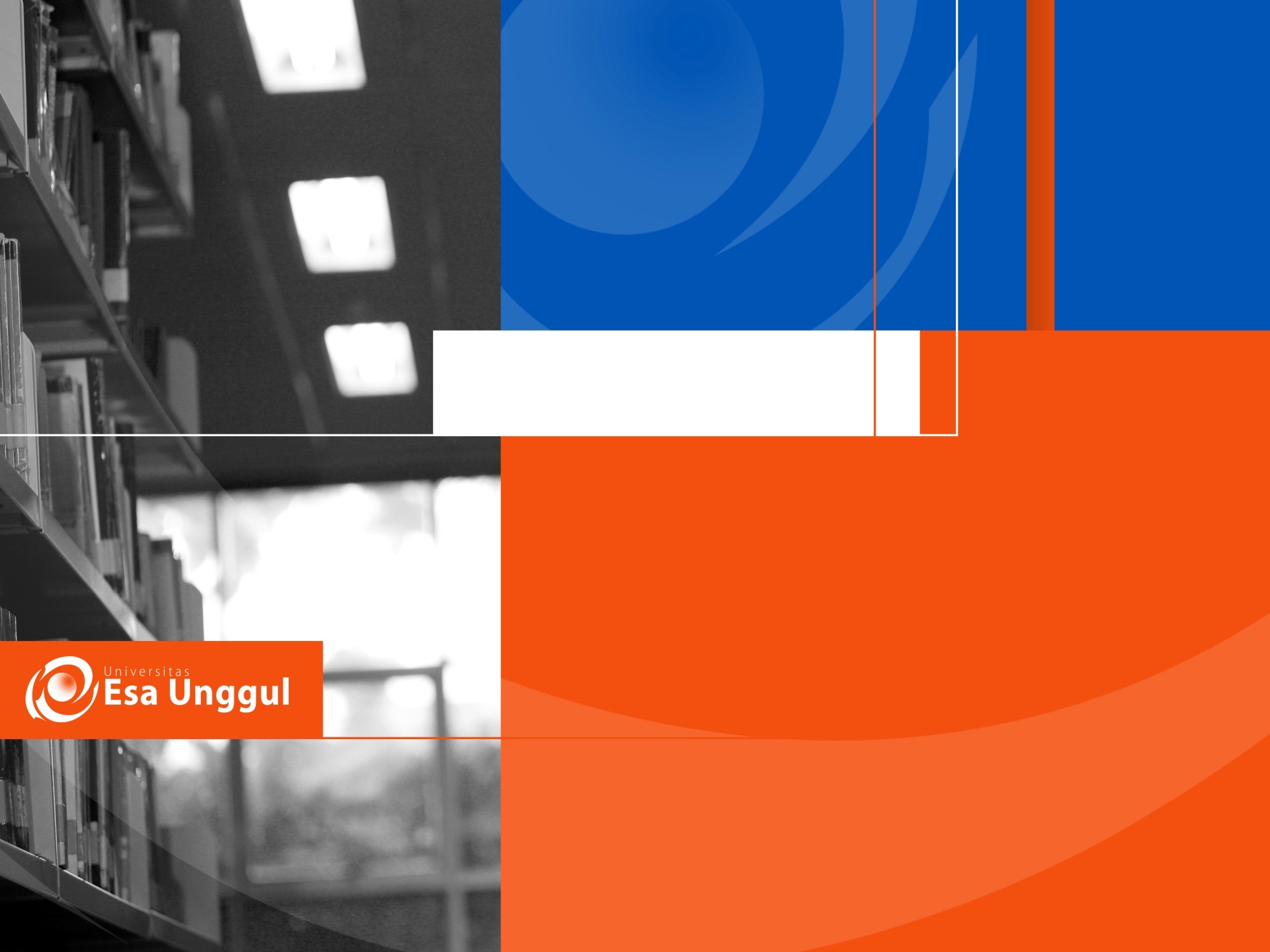 Materi Setelah UTS
08.  Kebijakan dan Akuntabilitas Pengelolaan SDI
09.   Organisasi Pengelola SDI
10.   Indikator Kinerja Organisasi TI
11.   Lanjutan Indikator Kinerja Organisasi TI
12.   Kompetensi SDM TI
13.   Indikator Kinerja SDM TI
14.   Pentingnya Resiko TI
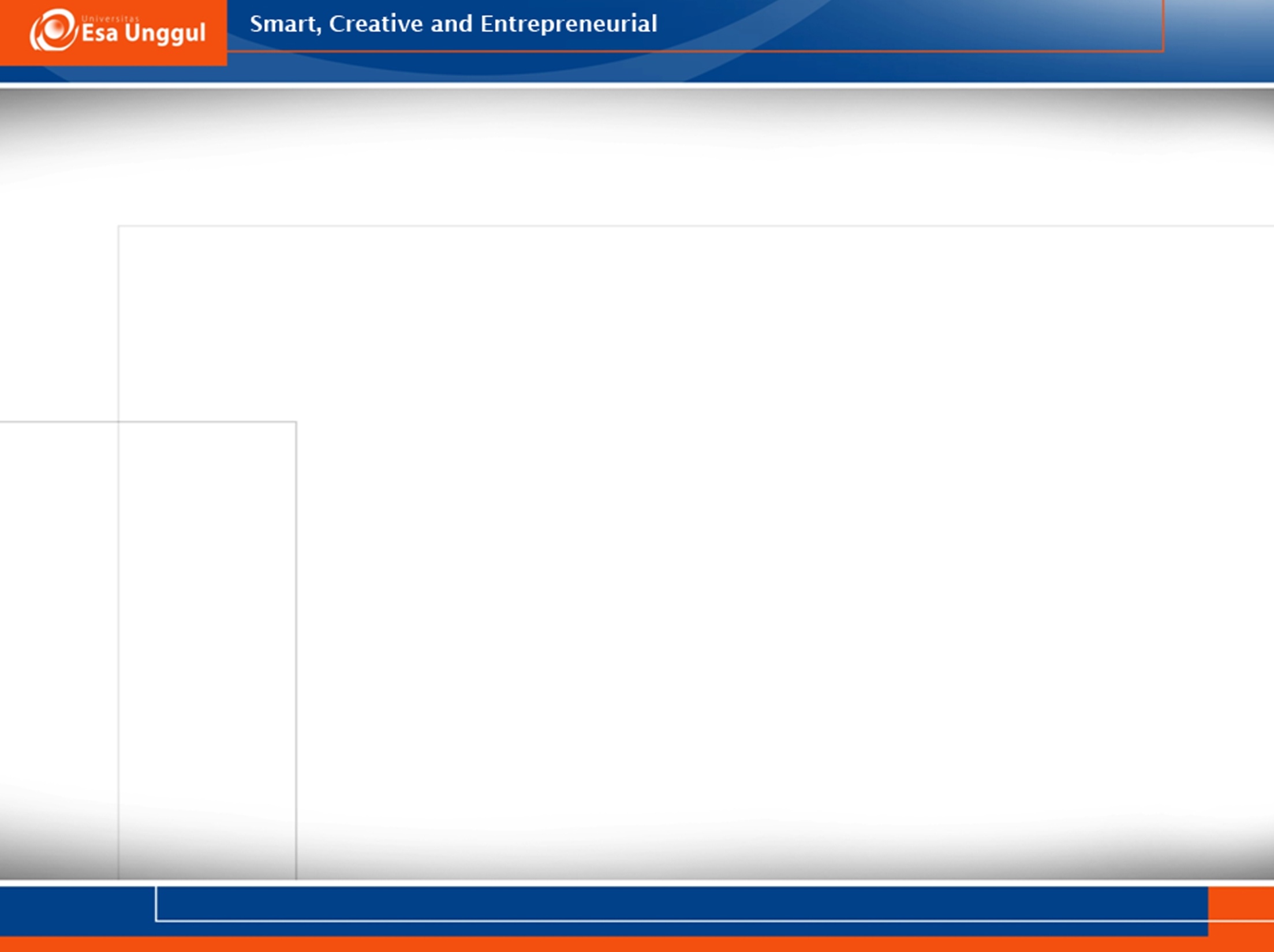 KEMAMPUAN AKHIR YANG DIHARAPKAN
Mahasiswa dapat menjelaskan secara lisan dan tertulis, dapat mengidentifikasi kecukupan dan dapat
memberikan masukan perbaikan terhadap tatakelola organisasi, tatakelola TI, tatakelola informasi, siklus
manajemen pengelolaan sumberdaya STI, ukuran kinerja pengelolaan sumberdaya STI dan manajemen
risiko sumberdaya STI.
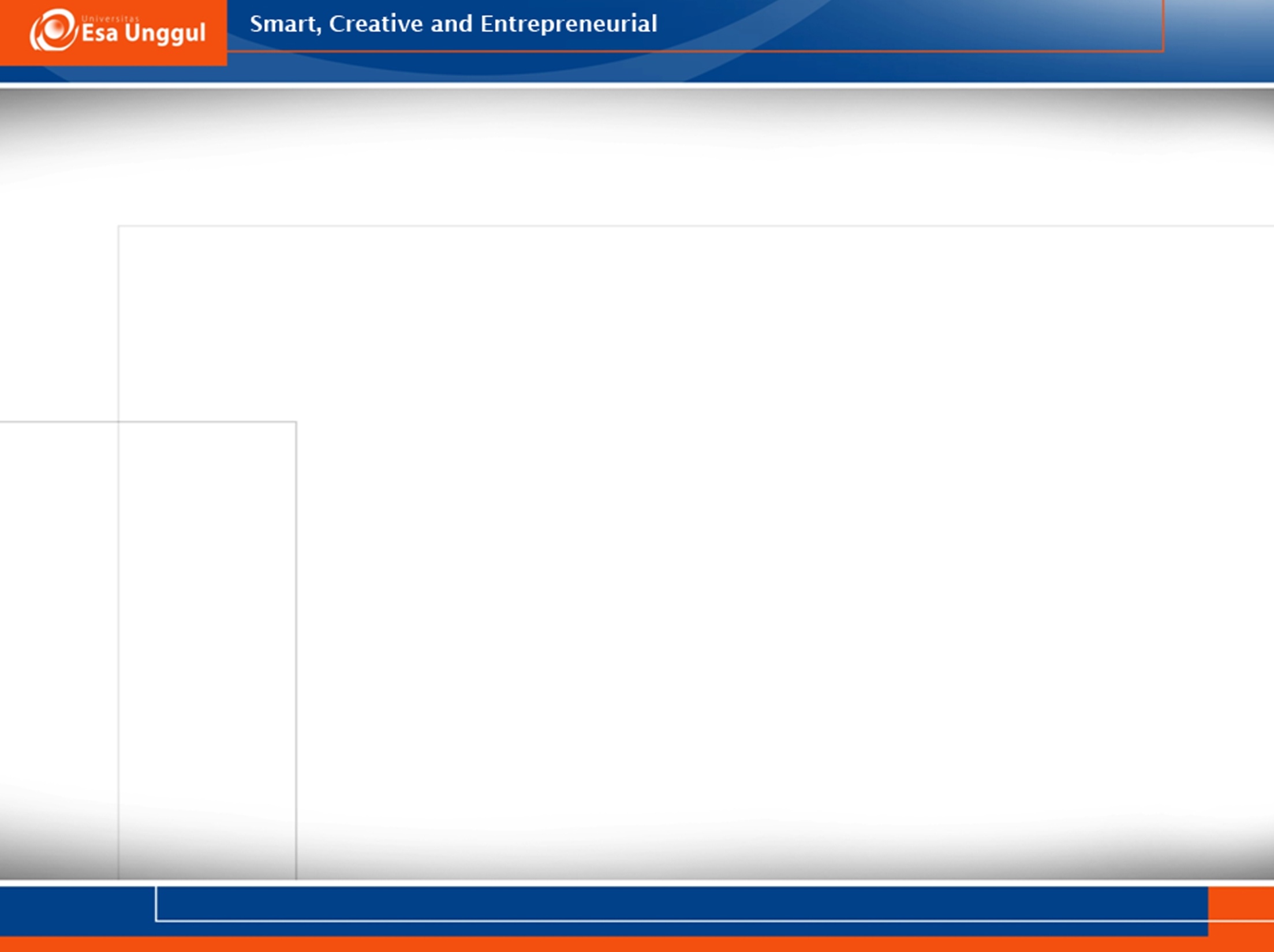 Buku Acuan
Jim Davis, Gloria J. Miller, Allan Russel. Information Revolution: Using the Information Evolution Model to Grow Your Business. John Wiley &amp; Sons, 2006
Jerry N. Luftmann. Managing the Information Technology Resource: Leadership in the Information Age. Prentice-Hall, 1st edition, 2003
Cobit, ISACA
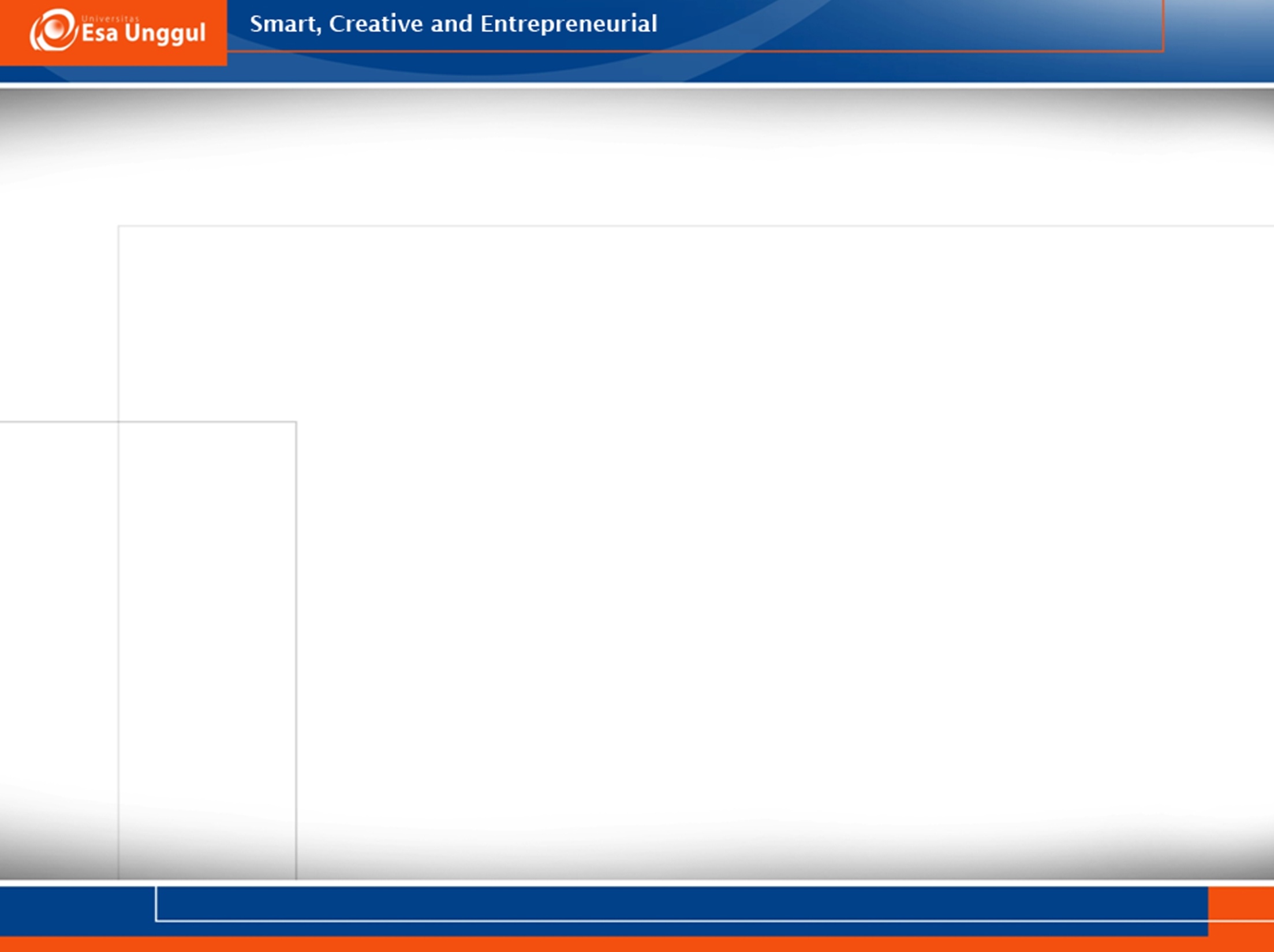 Information
Information is data that have been collected and processed into a meaningful form
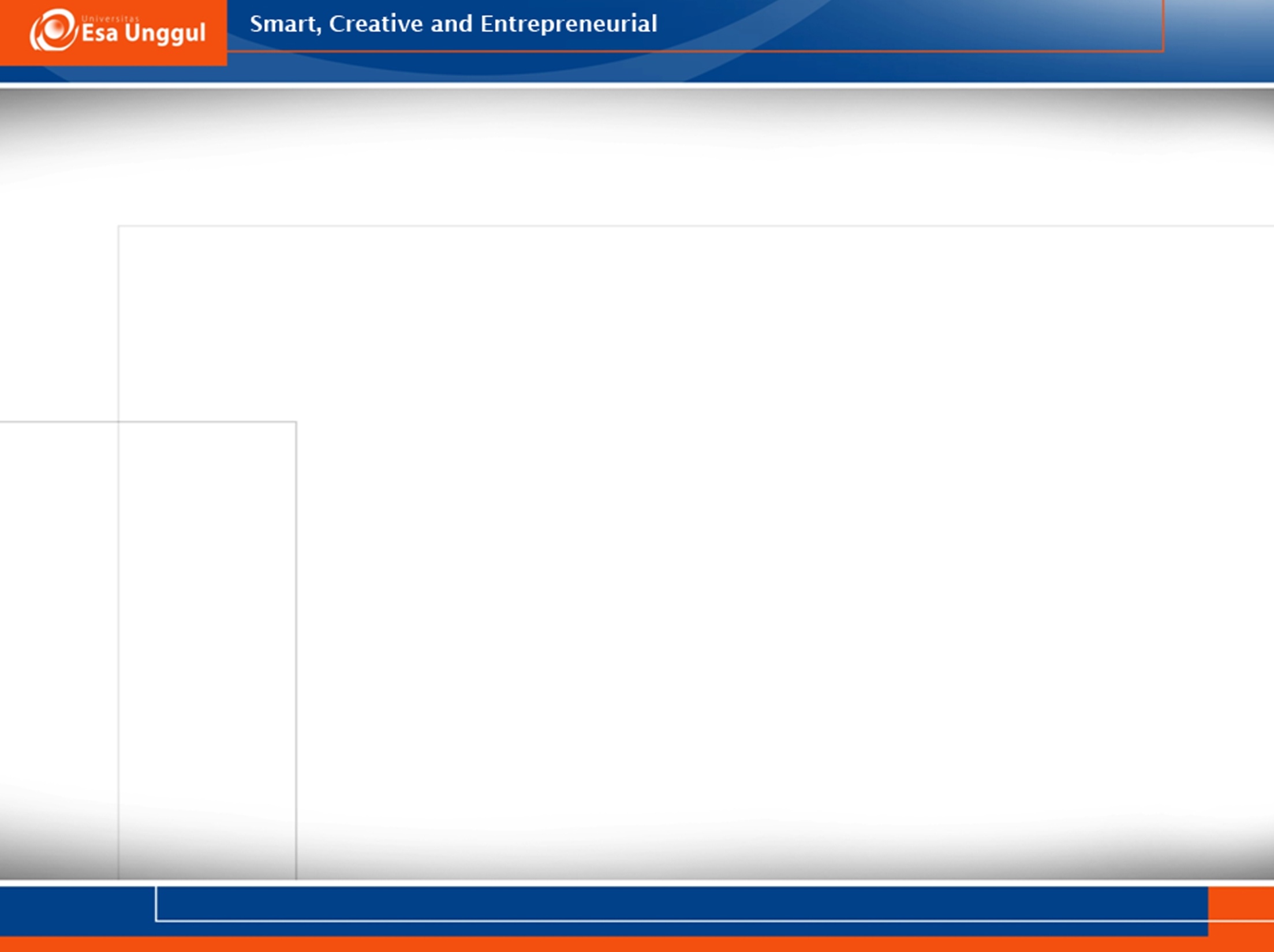 Why Information Needed
To perform task/job
To plan
To slove problem
To make dicision
To take action
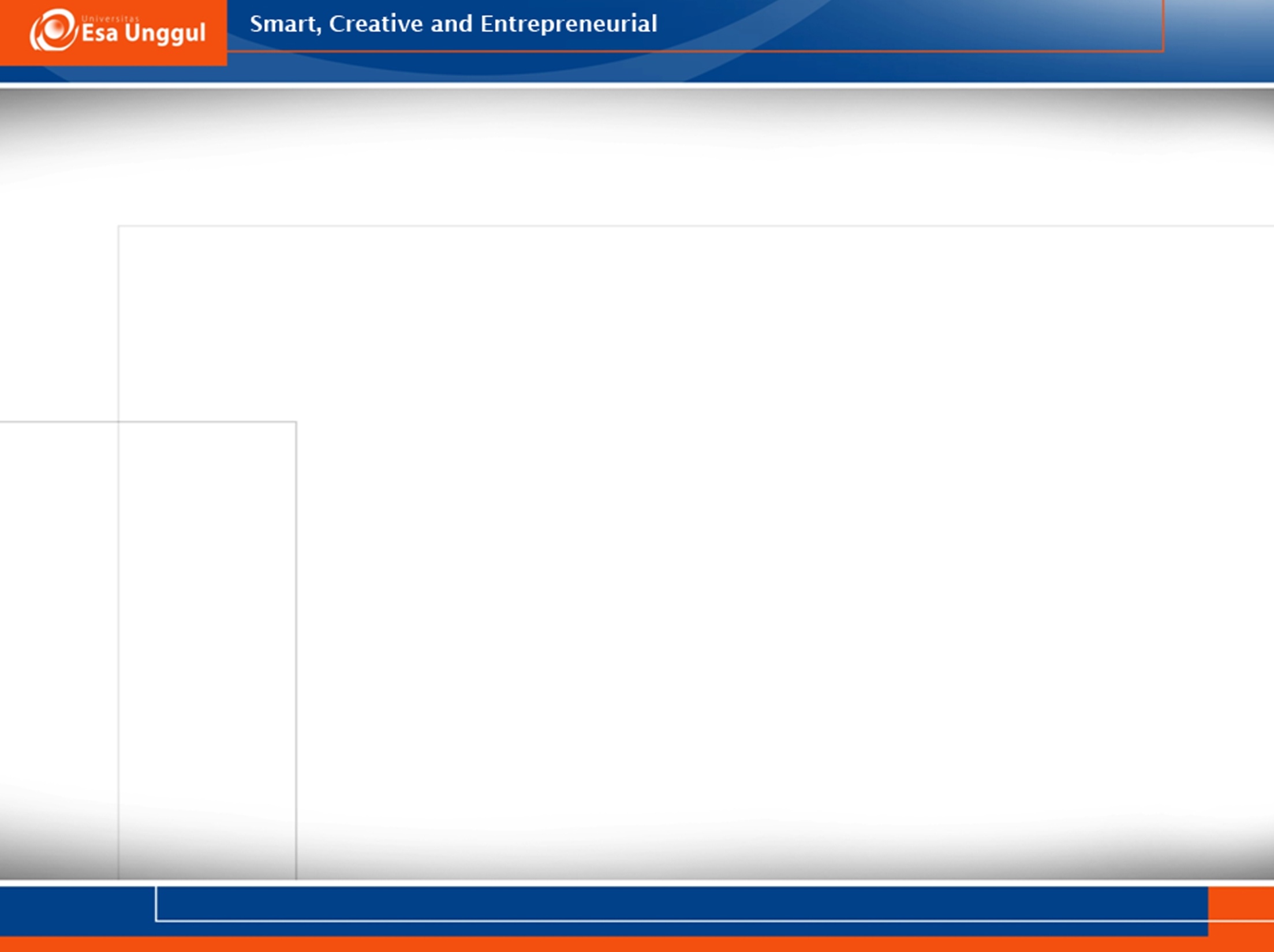 Source of Information
Internal Source
Organizational chart – who does what?
Report and annual accounts?
List of directors and managers with thier responsibility
Telephone directories
Personnle departemens
External Source
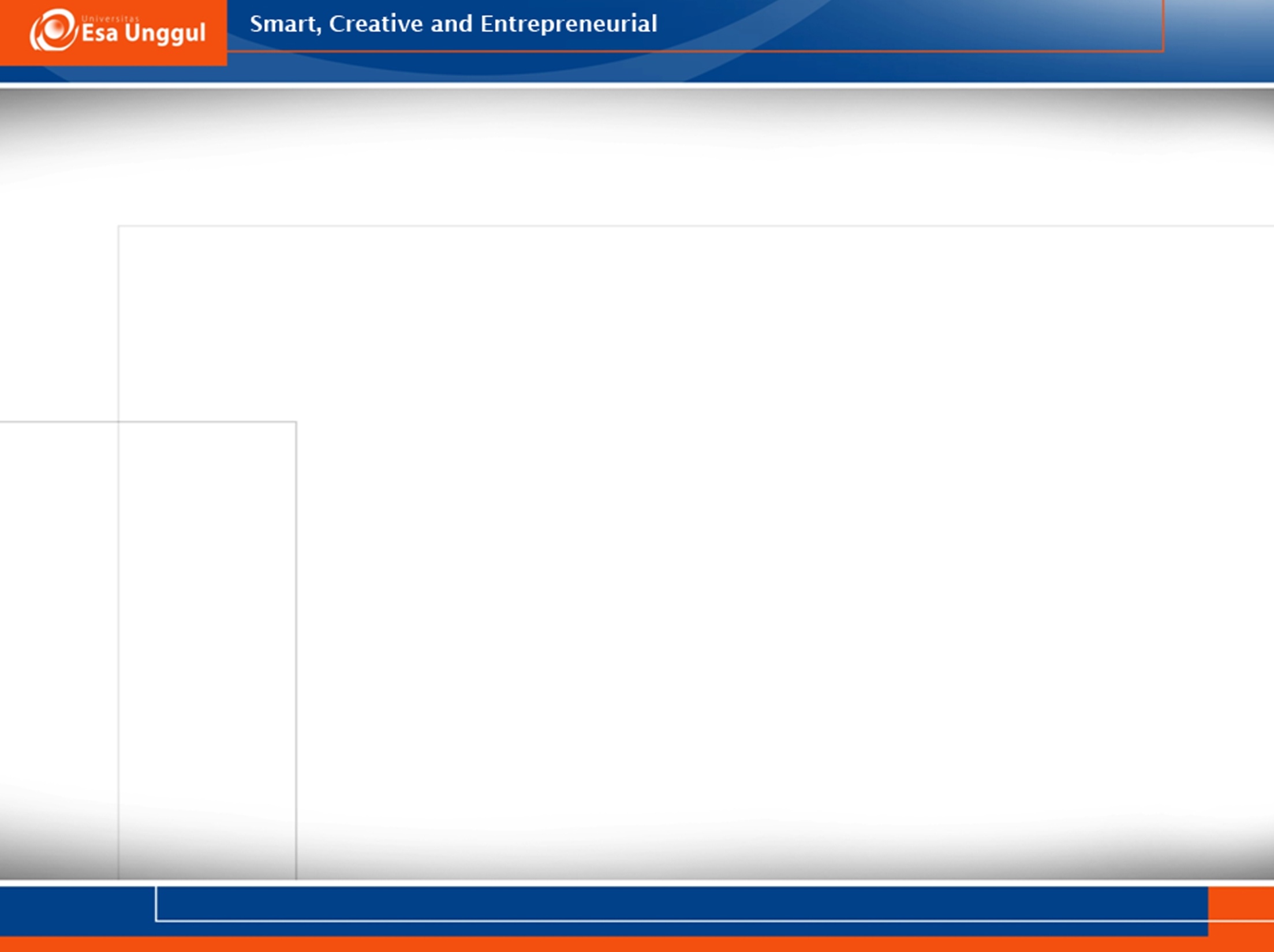 Source of Information
Internal Source
External Source
Referensi books
Quality newspapers
Public/academic libbraries
Public realtion departement of a company
Commercial organization who expert in providing companies infmration through computer
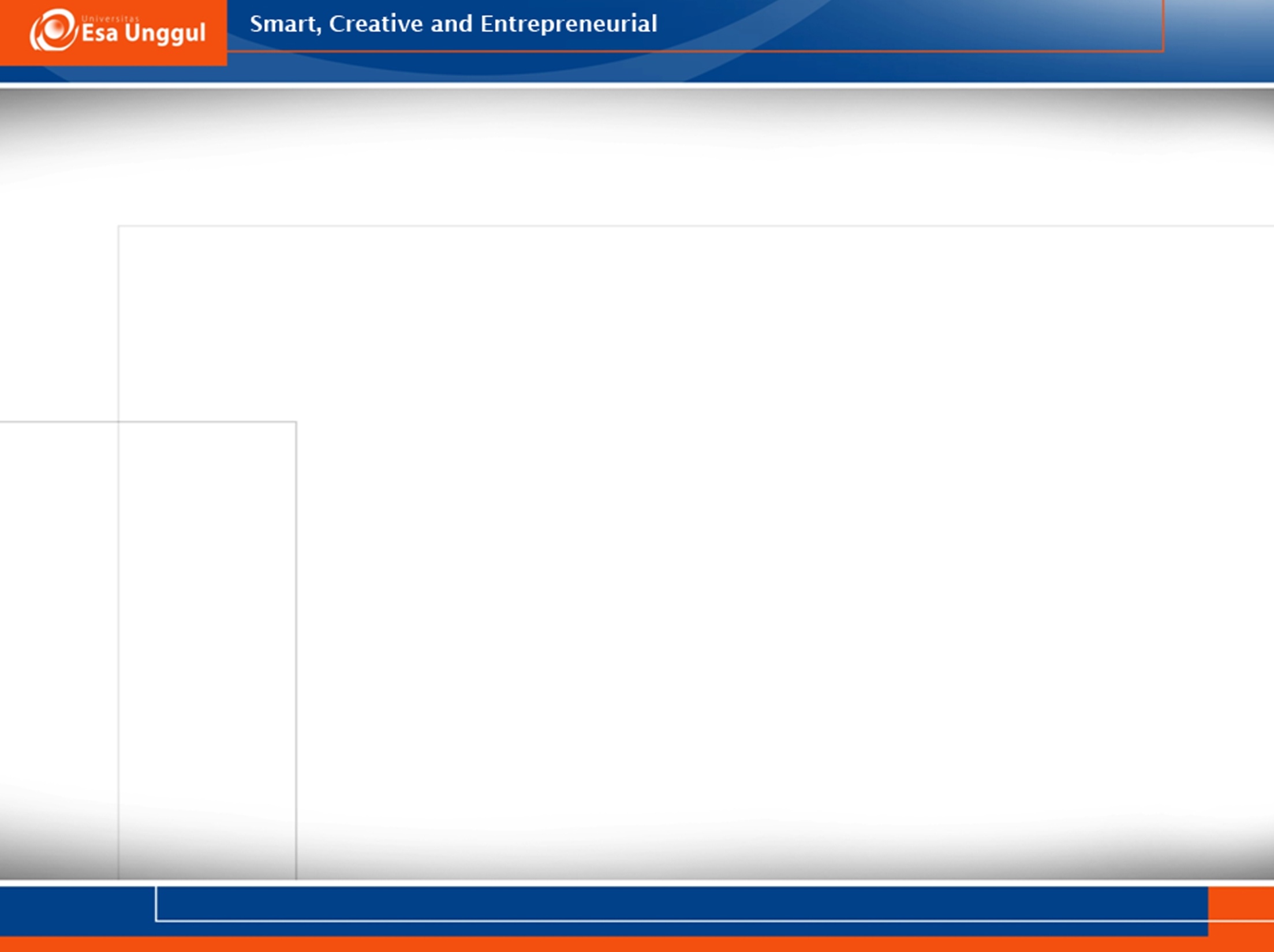 What is Resources
A reusable source of supply to produce something. Example include human, financial, material and infomration resources. 
To maximize the efficient and effective use of respurces, the munst be classified in order to share them and eliminate unwanted redundancy, and controlled in orde to receove, store and distribute.
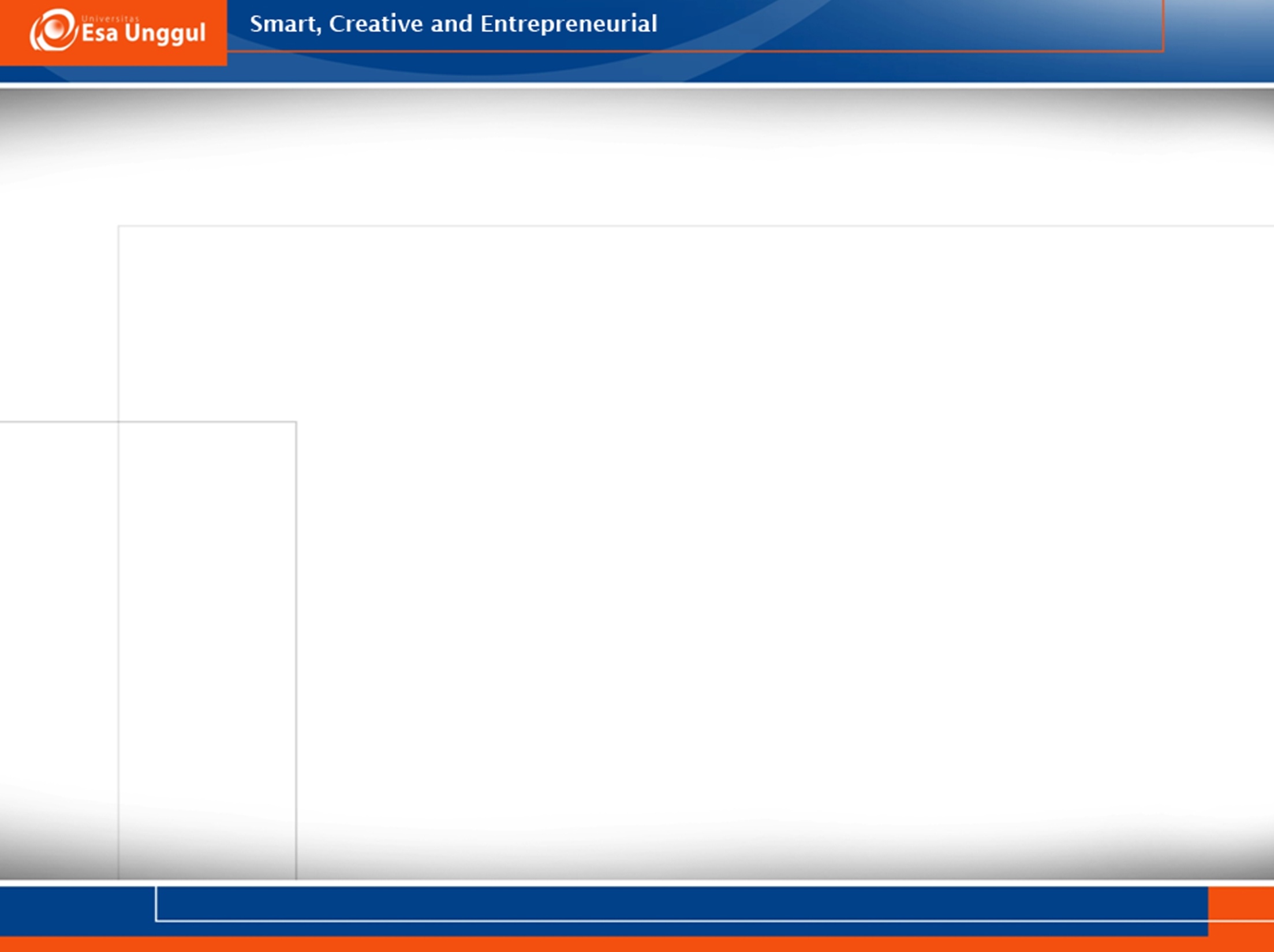 What is Management
A set activity (including planning anddecision making, organizing, leading and controlling) directed at an organization’s resources human, financial, physical and information) with the aim of achieving organizational goal in an efficient and effevtive manner
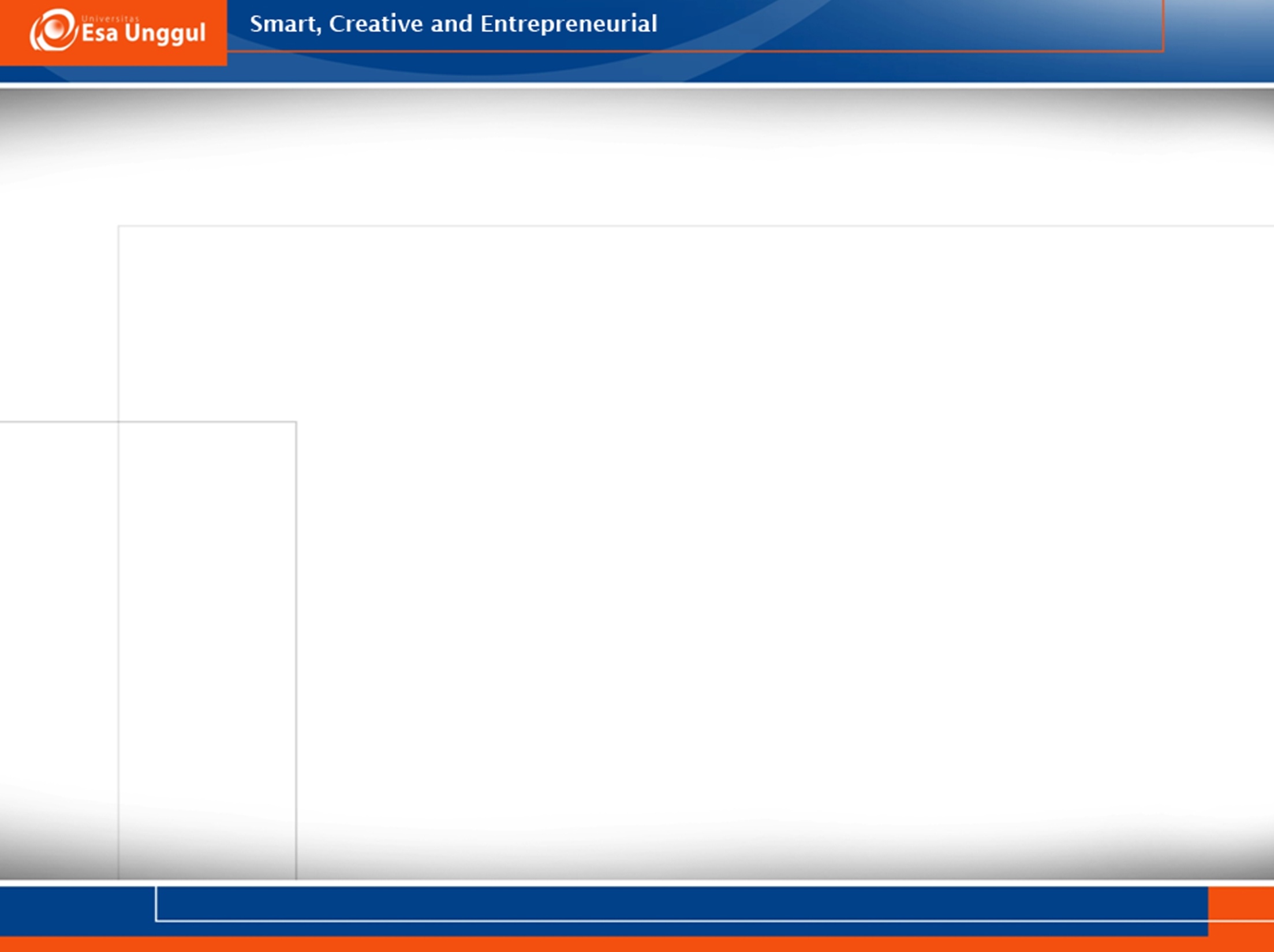 What is IRM
IRM can be stated simply as a process to manage information efficiently and effectively in fulfilling the objectives of the firm.  IRM concepts rest under the premise that information, information related activities, technologies and personnel are important organizational resources that deserve to be managed like any other resources in the organization (Trauth, 1989).
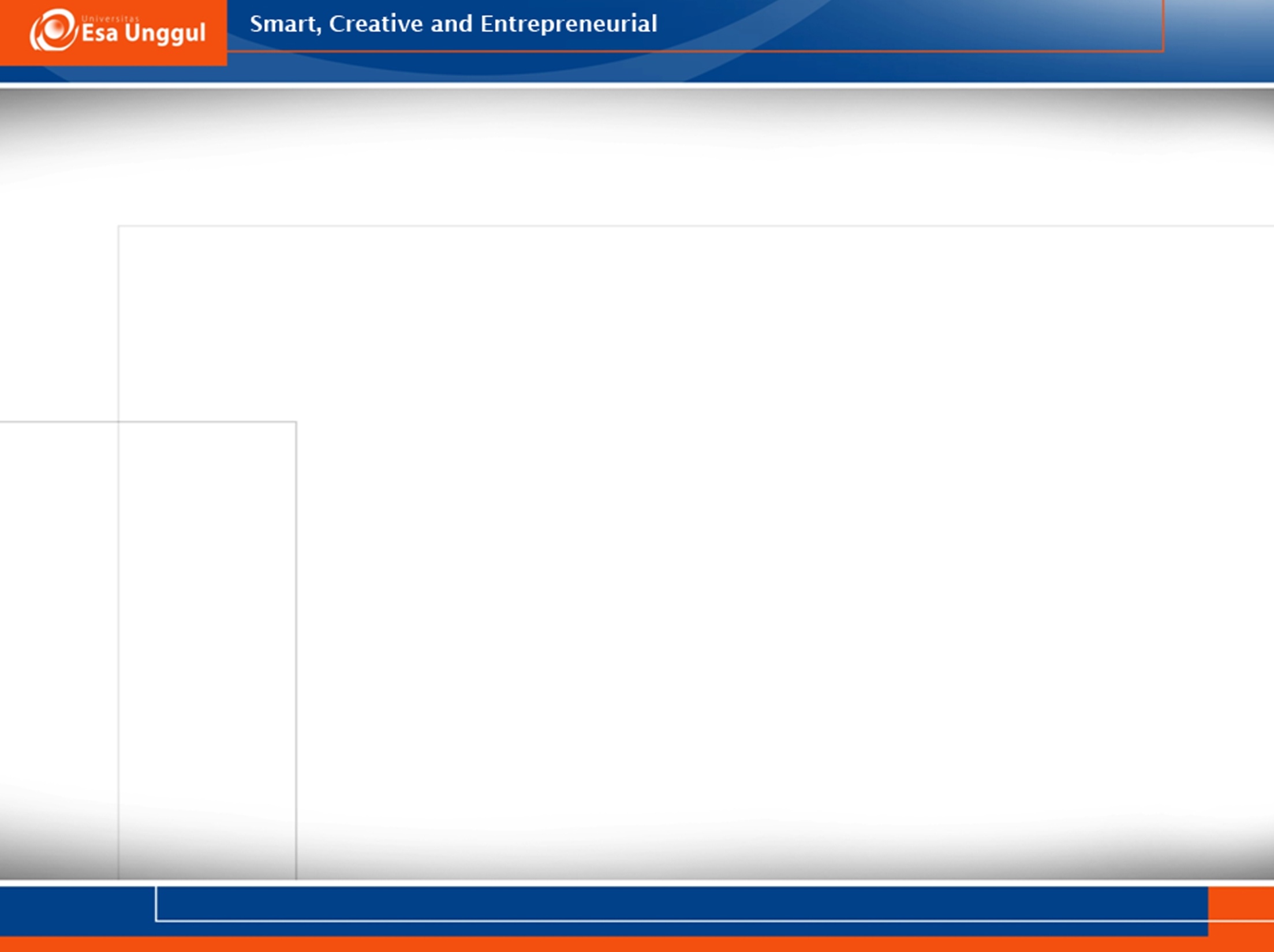 Definitions of IRM IRM is the management (planning, organization, operations and control) of the resources (human and physical) concerned with the systems support (development, enhancement and maintenance) and the servicing (processing, transformation, distribution, storage and retrieval) of information (data, text, voice, image) for an enterprise. - (Schneyman, 1985)
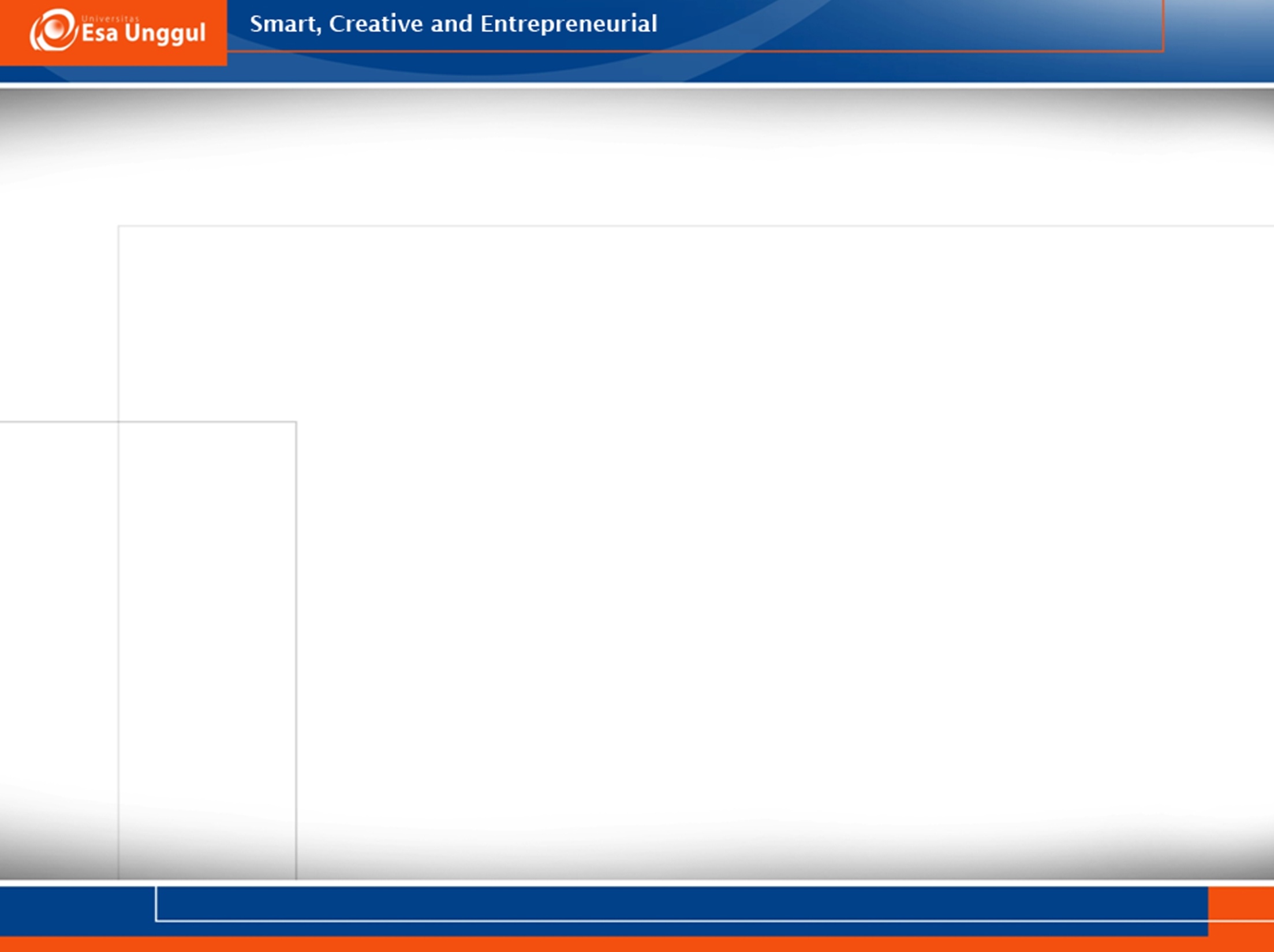 Information Resources Management
To manage and control all of resources required to produce information
The IRM works is similiar to material resources planning in manufacturing
Both concern with cost effective and efficient use of resources.
MRP is concerned with managing product while IRM is concerned  with managing information
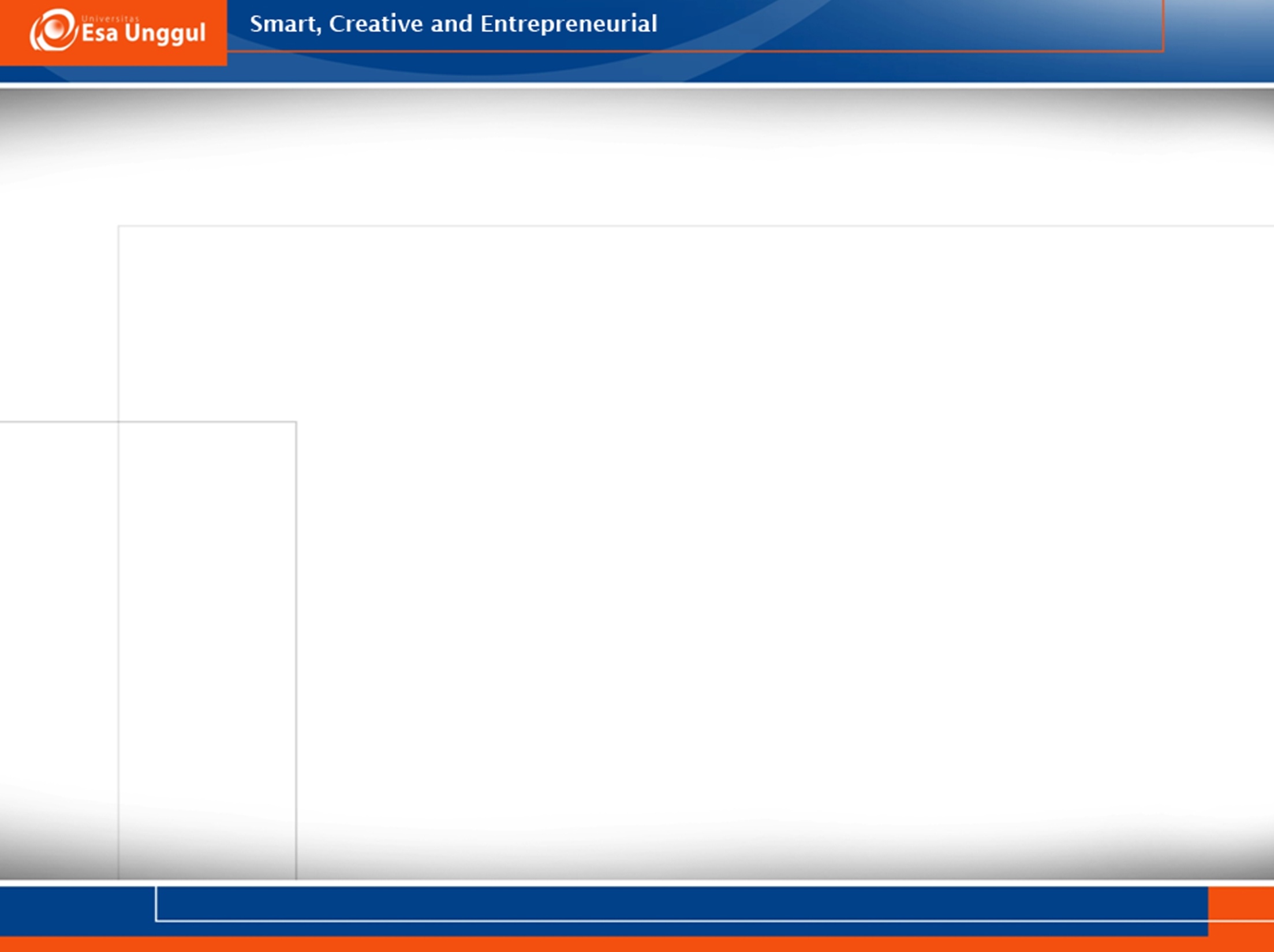 The use of IRM societal sector:
Private sector: coprporation, factories
Federal agencies: public banks, intlledgent agencies, etc
Three diciplines of IRM:
Database management
To manage the data on daily using database in corporation
Record Mangement
To handel effective storage, retrival and the use of document in cormporation
Data processing Management
To provide better support for coporate decision making
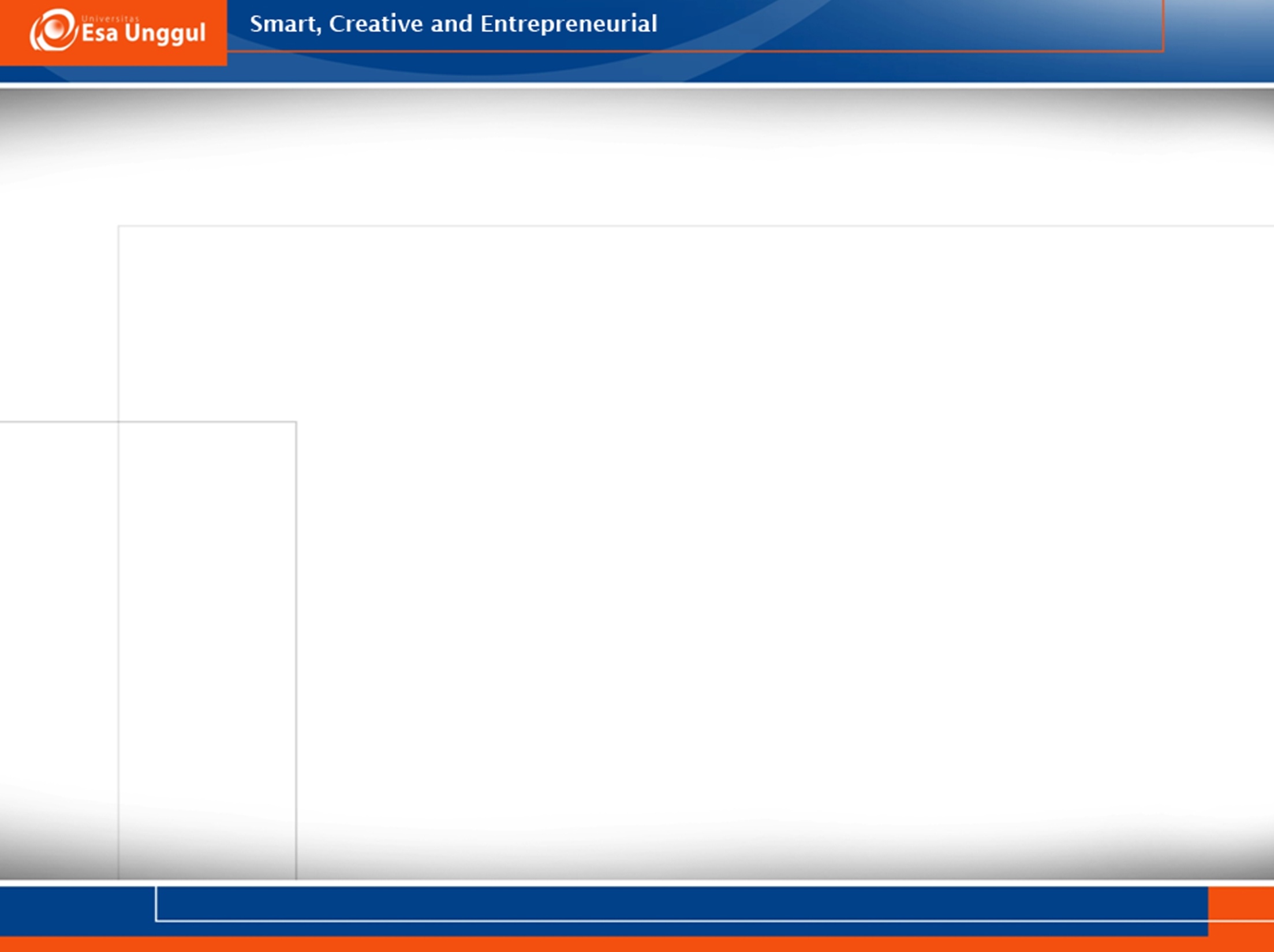 Three Classess of Information Resources
Business  Resources
Enterprise
Busniess function
Positions(Job)
Human/Machine resources
Skills
Business Objectives
Projects 
Information requirements
System Resources
Data Resources
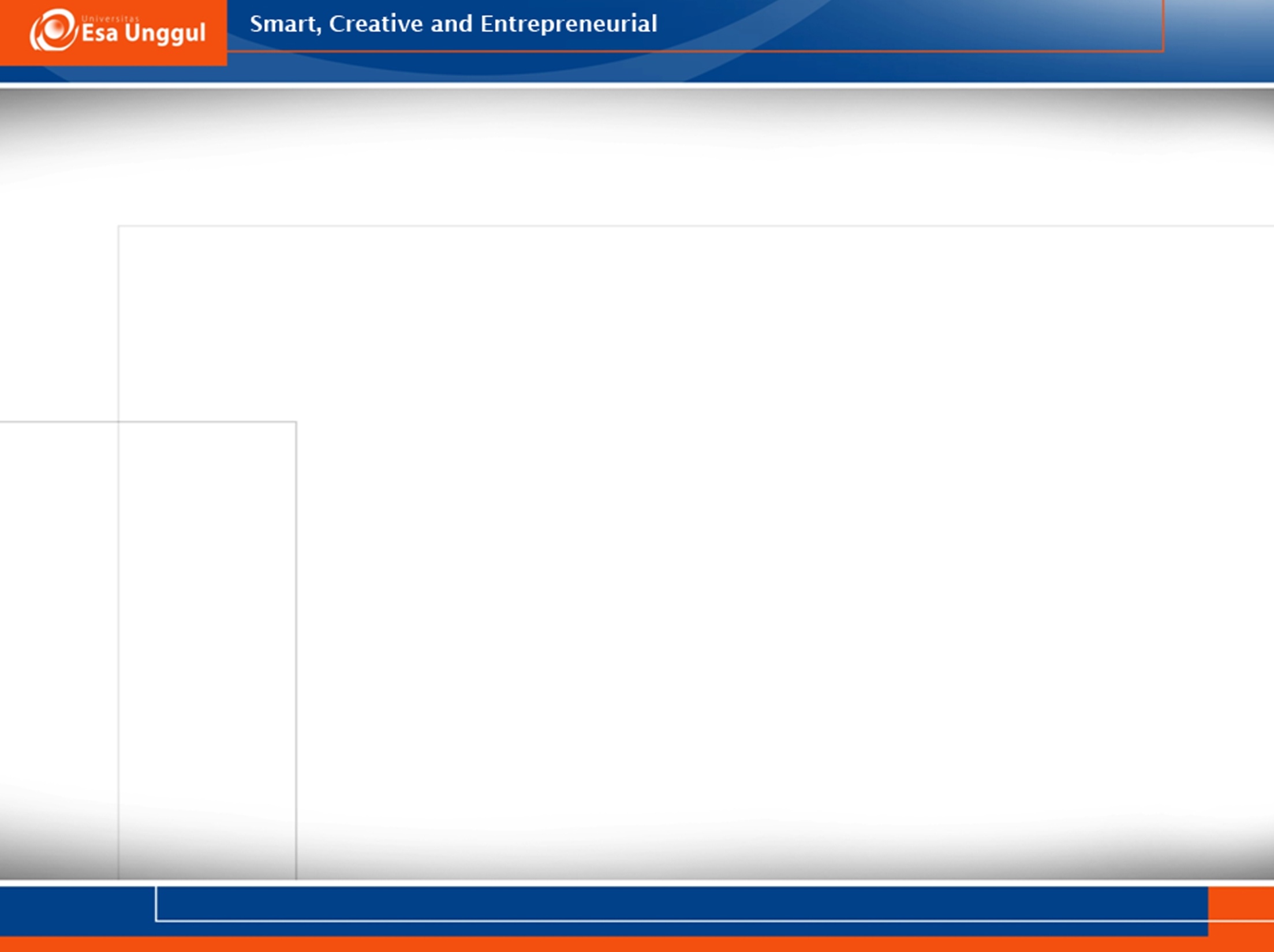 Three Classess of Information Resources
Business  Resources
System Resources
Systems
Sub Systems(business process)
Administrative procedure
Computer procedure, program, operasional step
Data Resources
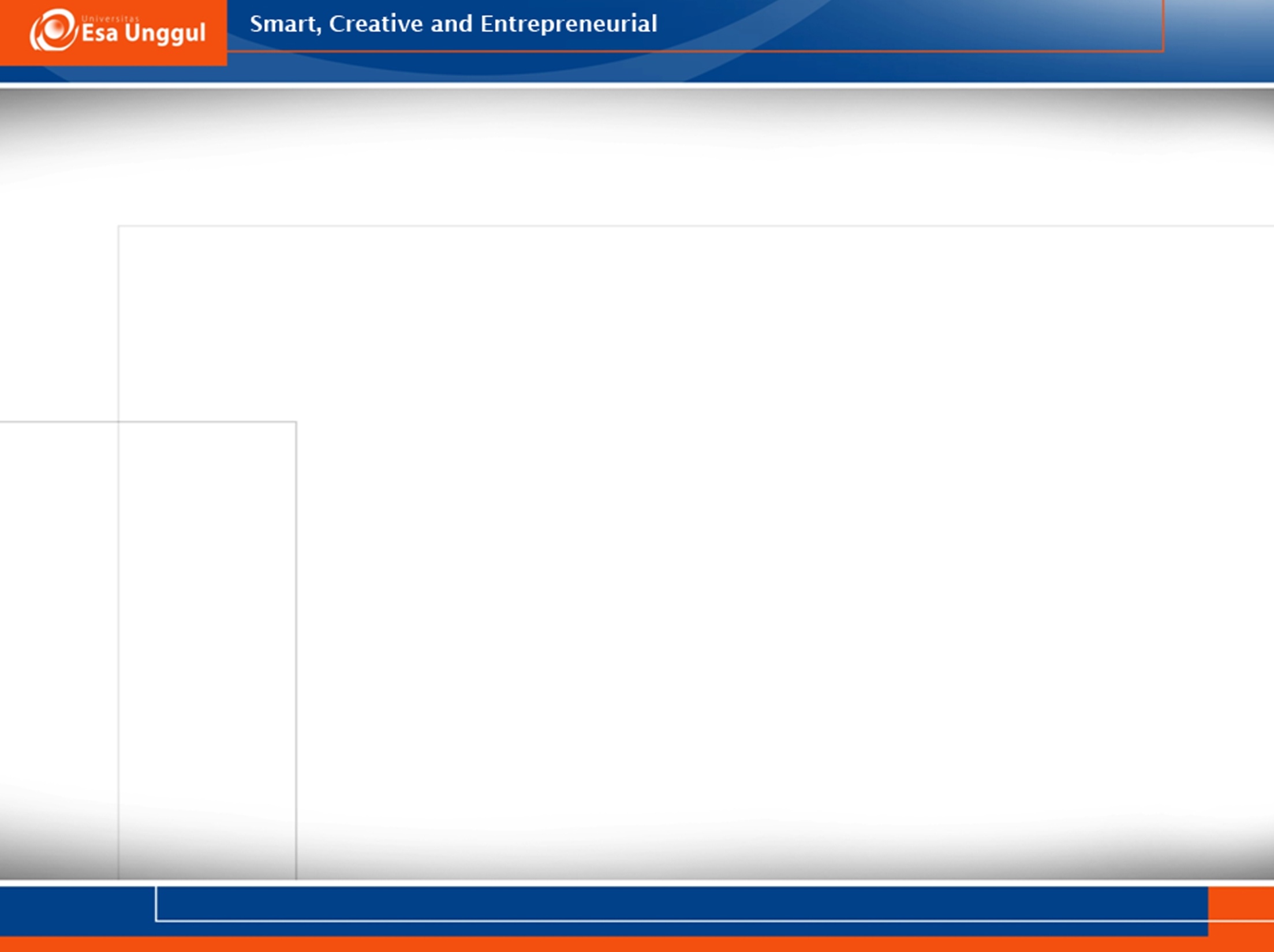 Three Classess of Information Resources
Business  Resources
System Resources
Data Resources
Data elements
File
Objects
Outputs
Map
Database
Storage Record
Input
Call Parameter
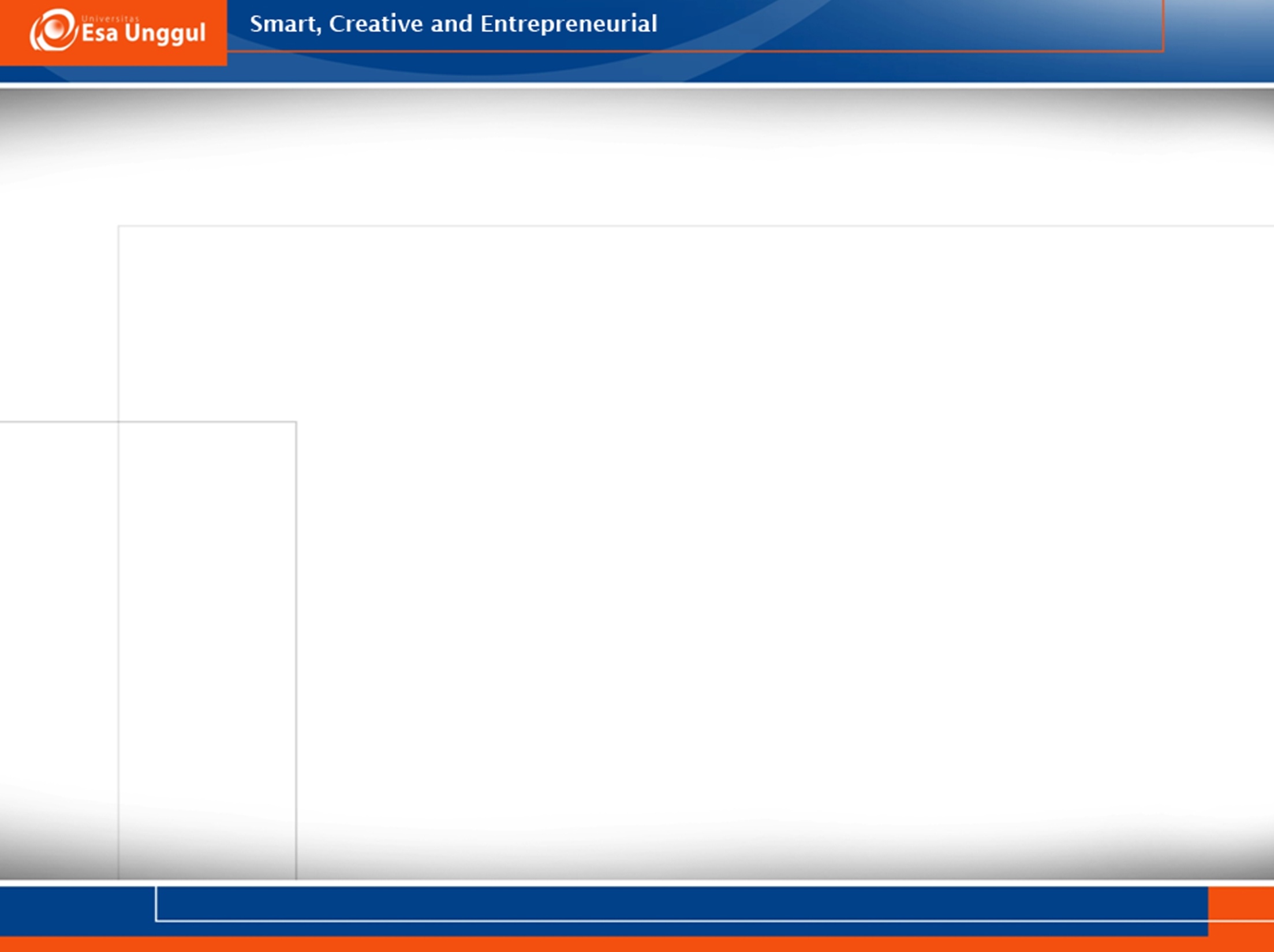 Who Needs IRM
Any organization that wants to survive in today’s turbulent dynamic environment need IRM in order to be adaptive, knowing and learning.
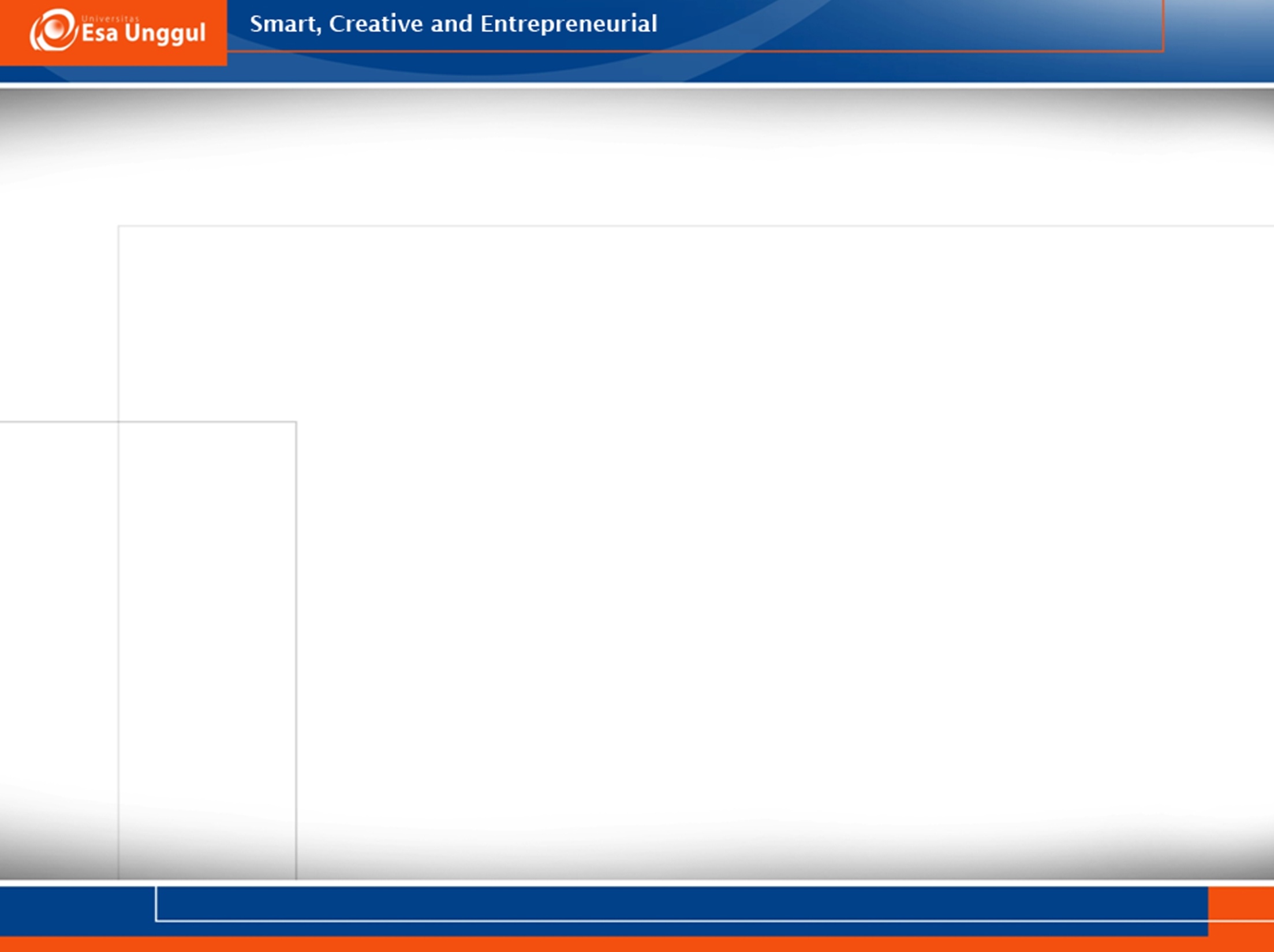 Adaptive Organization An organization that modifies its business practices in response to the changing needs of its stakeholders: customers, employees, and stockholders. It rapidly adapt to changes in its operating environment, it doesn’t take the time to determine the underlying patterns of change within the environment
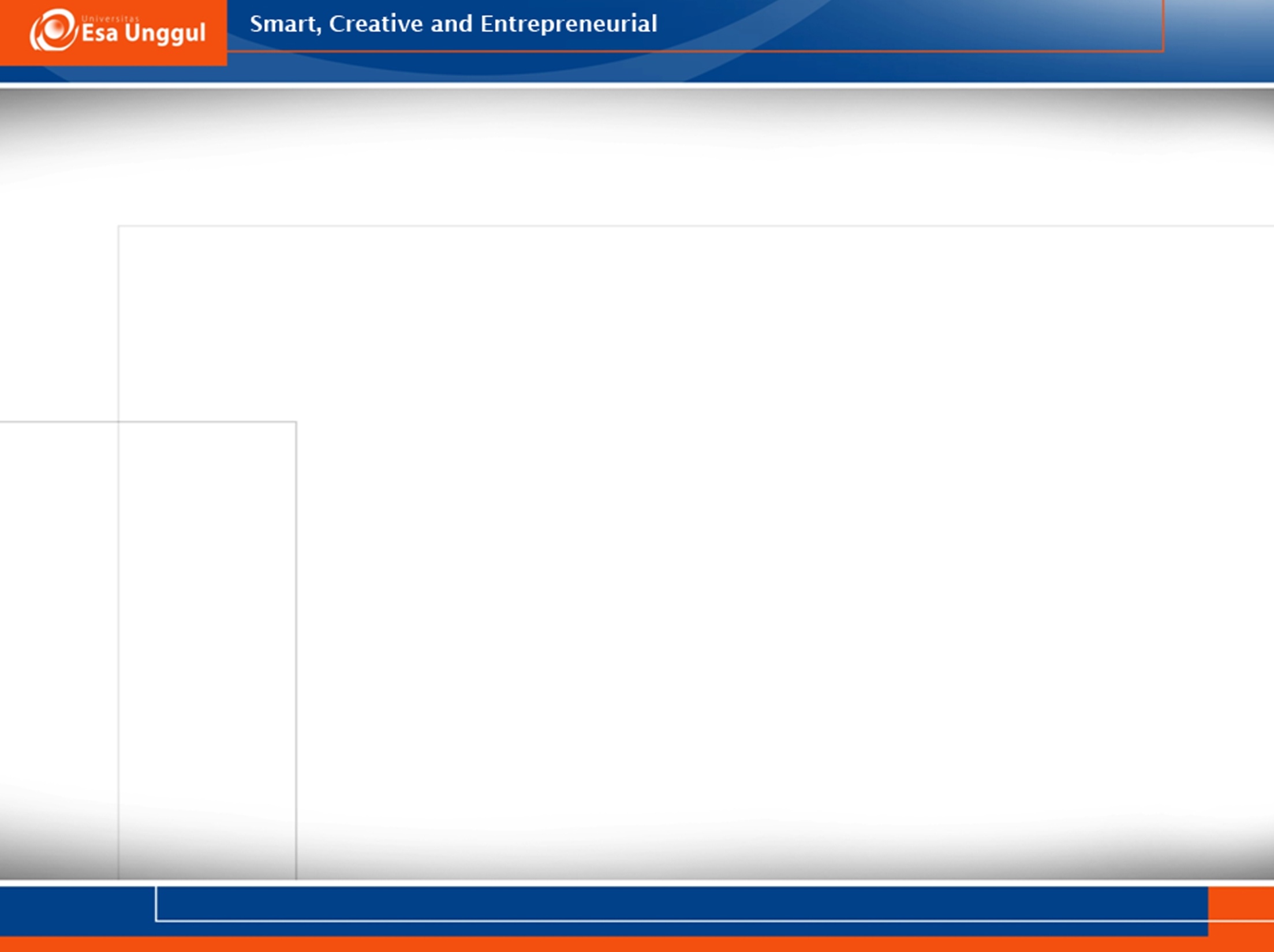 Knowing Organization The knowing organization possesses information and knowledge so that it is well informed, mentally perceptive, and enlightened. Its actions are based on shared and valid understanding of the organization’s environments and needs (Choo, Chun Wei: The Knowing Organization. New York 1998 ).
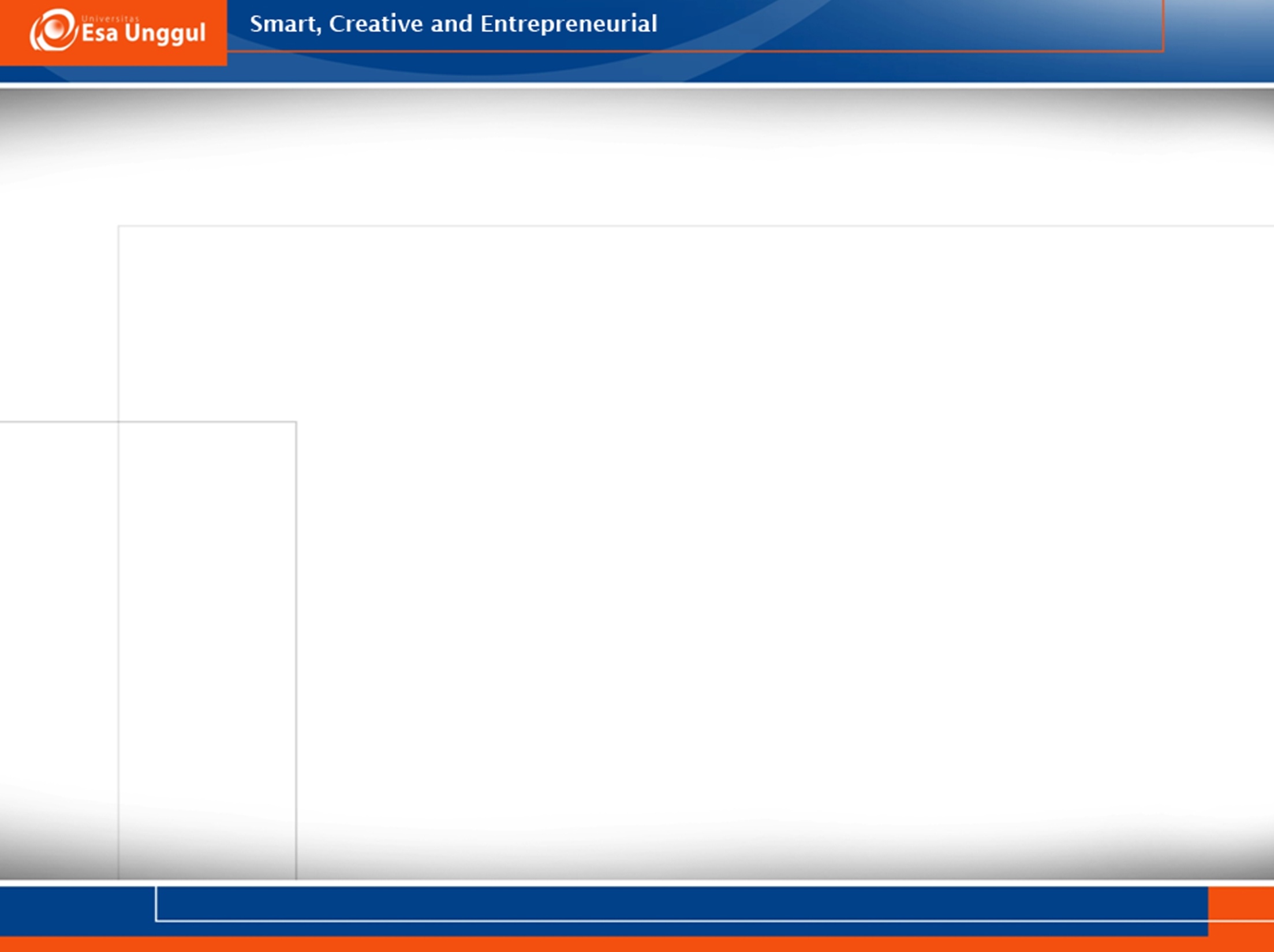 Learning Organization An organization in which everyone is engaged in identifying and solving problems, enabling the organization to continuously experiment, improve, and increase its capability. Changing employee behaviors and attitudes is key to the continuous organizational renewal needed in today’s rapidly changing world. The organization as a whole is committed to continual improvement of every facet of itself, its products and its services – by learning. (Senge, Peter M., “The Fifth Discipline: The Art & Practice of Learning Organizations,” )